SECTION 2:HW3 Setup
cse331-staff@cs.washington.edu
slides borrowed and adapted from Alex Mariakis and CSE 390a
DEVELOPER TOOLS
Remote access

Eclipse and Java versions

Version Control
WHAT IS AN SSH CLIENT?
Uses the secure shell protocol (SSH) to connect to a remote computer
Enables you to work on a lab machine from home
Similar to remote desktop
Windows users: PuTTY and WinSCP
PuTTY: ssh connection
WinSCP: transfer or edit files
Mac/Linux users: Terminal application
Go to Applications/Utilities/Terminal 
Type in “ssh cseNetID@attu.cs.washington.edu”

More Information: http://courses.cs.washington.edu/courses/cse331/15sp/tools/WorkingAtHome.html#remote-attu
PUTTY
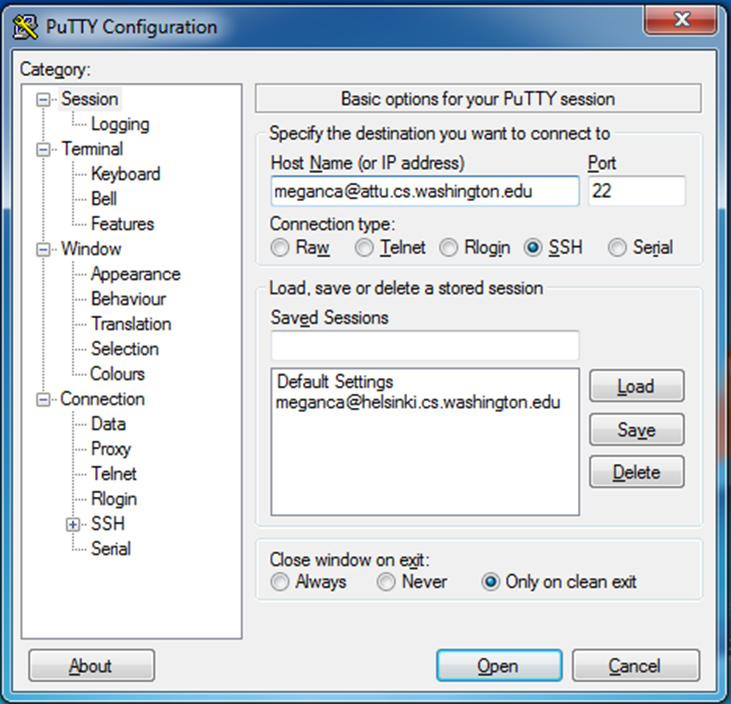 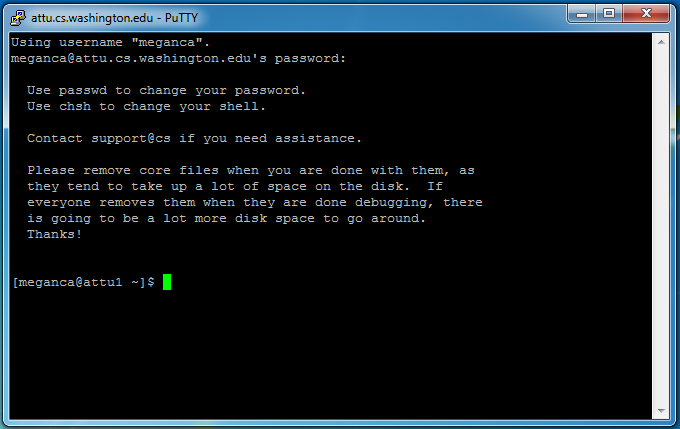 TERMINAL (LINUX, MAC)
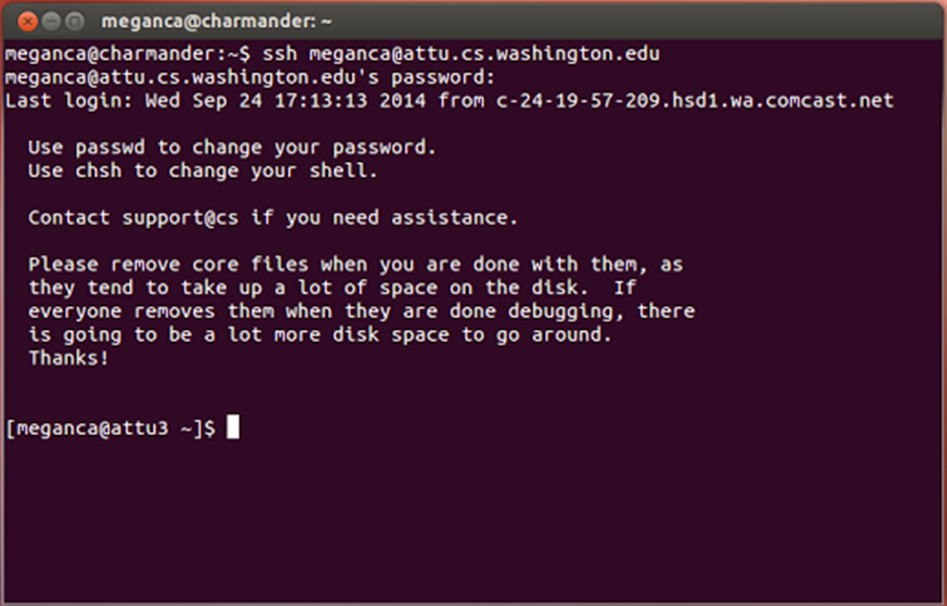 ECLIPSE and Java
Get Java 7

Important: Java separates compile and execution, eg:
javac Example.java	         Example.class
Both compile and execute have to be the same Java!

Please use Eclipse 4.4

Instructions: http://courses.cs.washington.edu/courses/cse331/15sp/tools/WorkingAtHome.html#Step_1
produces
ECLIPSE and Java
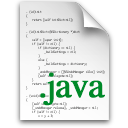 .java files
Human readable ‘code’ file

.class files
Compiled version of .java files. Typically represented as Byte code to run on the Java
Virtual Machine (JVM)

.jar files
Packaged aggregate of 
    .class files and metadata
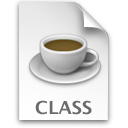 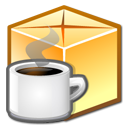 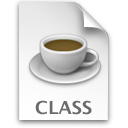 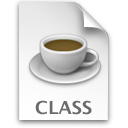 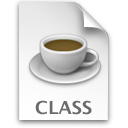 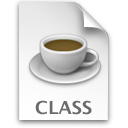 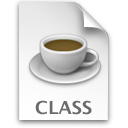 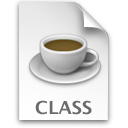 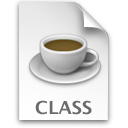 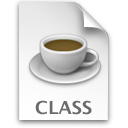 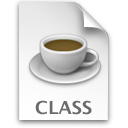 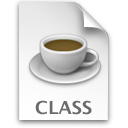 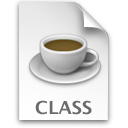 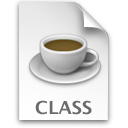 VERSION CONTROL REVIEW
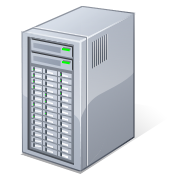 Repository
svn
commit
update
Refer to Section 1 slides for more information on Version Control.
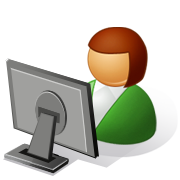 Working copy
331 VERSION CONTROL
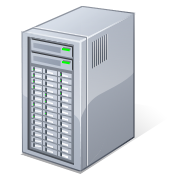 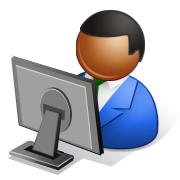 create
Repository
check out
Working copy for grading
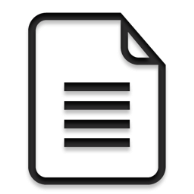 check out
commit
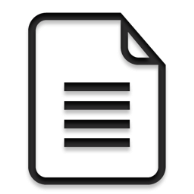 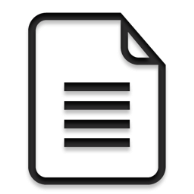 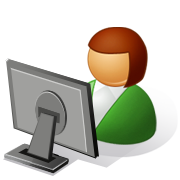 add
update
Working copy
VERSION CONTROL: COMMAND-LINE
THIS QUARTER
We distribute starter code by adding it to your repo
You will code in Eclipse 
The version control system we will be using is subversion
You turn in your files by adding them to the repo and committing your changes
You will validate your homework by SSHing onto attu and running an Ant build file
331 VERSION CONTROL
Your main repository is at /projects/instr/15sp/cse331/YourCSENetID/REPOS/cse331

Only check out once (unless you’re working in a lot of places)

Don’t forget to add files!!

Check in your work!
HOW TO USE SUBVERSION
Eclipse plugin: Subclipse
Recommended!
GUI interface: TortoiseSVN
Command line: PuTTY
IMPORTANT DETAILS
Windows users
Need to download TortoiseSVN and Putty anyways, to avoid errors known to come up in the Eclipse plug-in, Subclipse
Mac users do not need to do this step.
CHECKING OUT YOUR REPO
To check out a local copy of your repository on Eclipse 
First need to install Subclipse: http://courses.cs.washington.edu/courses/cse331/15sp/tools/WorkingAtHome.html#Step3Eclipse

Next, need to checkout a local copy of your repository through Subclipse: https://courses.cs.washington.edu/courses/cse331/15sp/tools/versioncontrol.html#SetUpEclipse
HW 3
Many small exercises to get you used to version control

More information on homework instructions: http://courses.cs.washington.edu/courses/cse331/15sp/hws/hw3/hw3.html

Committing changes: Instructions
How you turn in your assignments
Updating changes: Instructions
How you retrieve new assignments
Turning in HW3
Instructions

Done by simply committing your changes
Good to do this early and often
Most recent commit before the deadline will be used for grading

Before final commit, remember to run ant validate
Ant Validate
What will this do?
Checks out a fresh local copy of your repository with all your changes
Makes sure you have all the required files such as hw3/answers/problem6.txt
Make sure your homework builds without errors
Passes specification and implementation tests in the repository
Note: this does not include the additional tests we will use when grading
This is just a sanity check that your current tests pass
Ant Validate
How do you run ant validate?
Has to be done on attu from the command line since that is the environment your grading will be done on

Do not use the Eclipse ant validate build tool!
Ant Validate
How do you run ant validate?
Steps
Log into attu via SSH

In attu, checkout a local copy of your repository through the command-line if you have not already
Note: Now, you should have two local copies of your repository, one on your computer through Eclipse and one in attu

Go to the hw folder which you want to validate through the ‘cd’ command
For example: cd ~/cse331/src/hw3

Run ant validate
Ant Validate
How do you know it works?
If successful, will output Build Successful at the bottom

If unsuccessful, will output Build Failed at the bottom with information on why
If ant validate failed, fix and commit changes through eclipse, go to the copy of your repo on attu, and do ‘svn update’, and try ant validate again
Ant Validate
For the future
Now have two local copies of your repository
One on your computer through Eclipse
One on attu through the command-line

Code and commit changes through Eclipse

Afterwards, go to repo on attu and do a ‘svn update’ command to retrieve all the changes you made from Eclipse

Run ant validate